気仙沼
牡蠣筏乗船体験・かき番屋　〜Oyster cruise ＆　Steamed Oyster〜
写真①
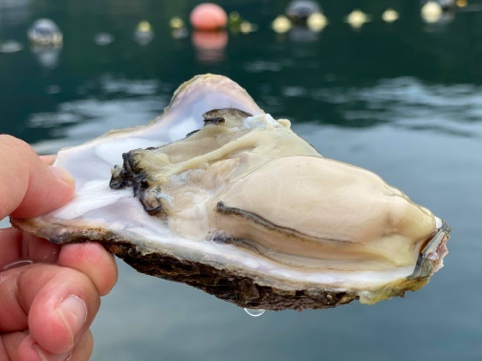 写真②
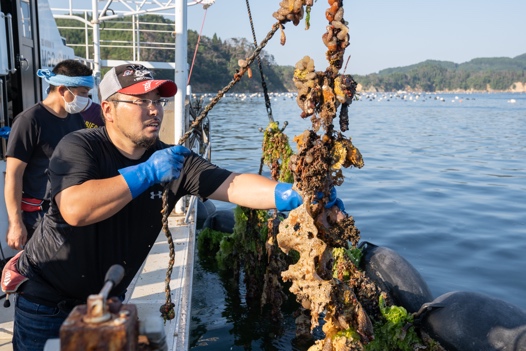 写真④
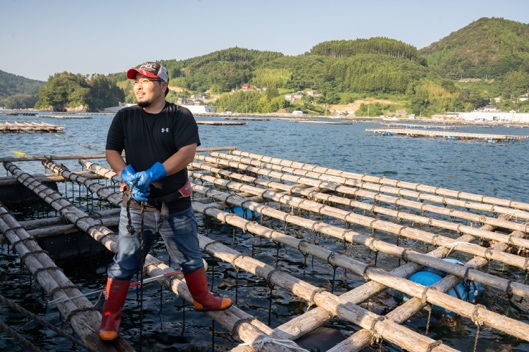 写真③
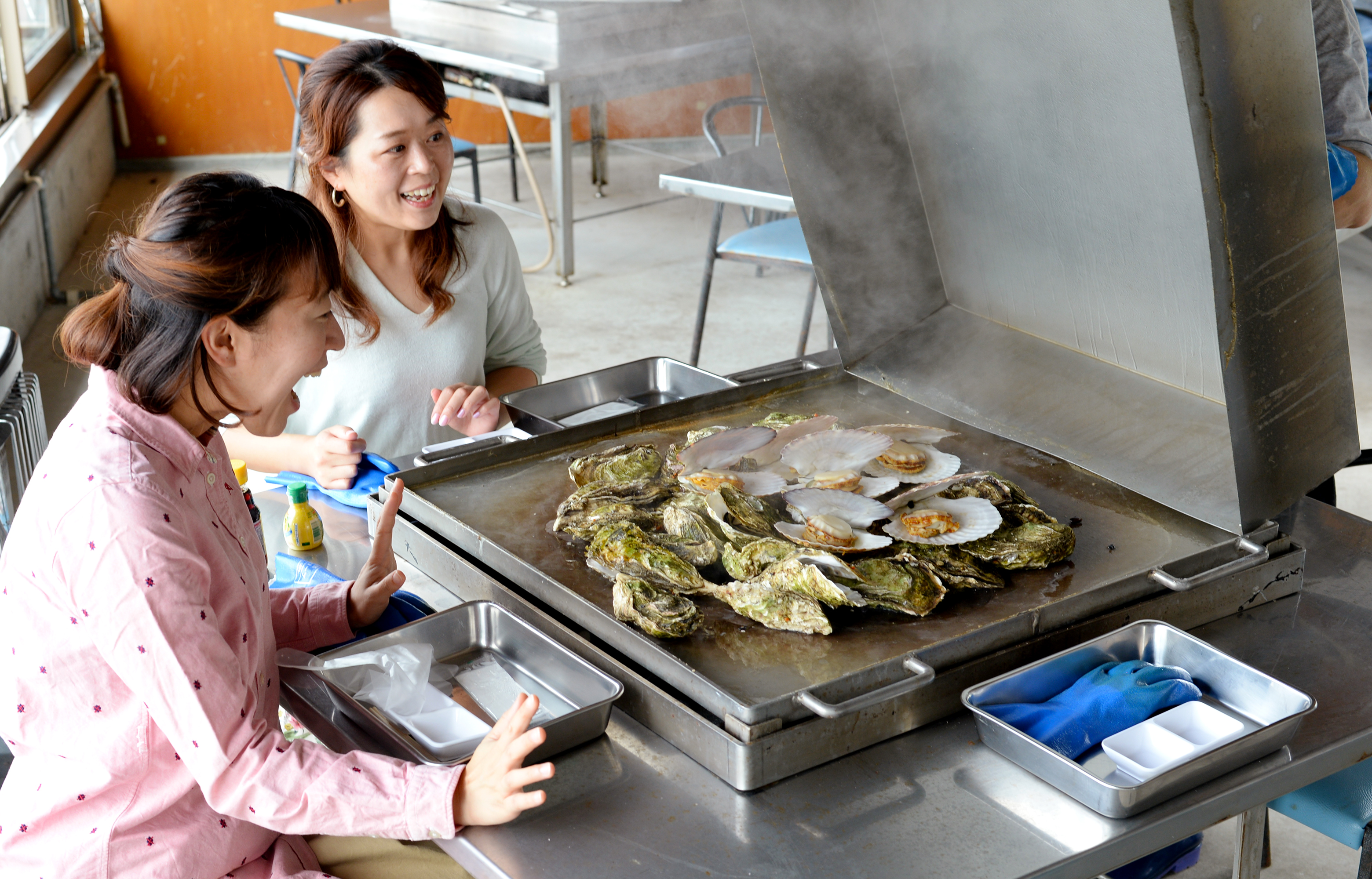 気仙沼
牡蠣筏乗船体験・Local Lunch　〜Oyster cruise ＆　Local　lunch〜
写真①
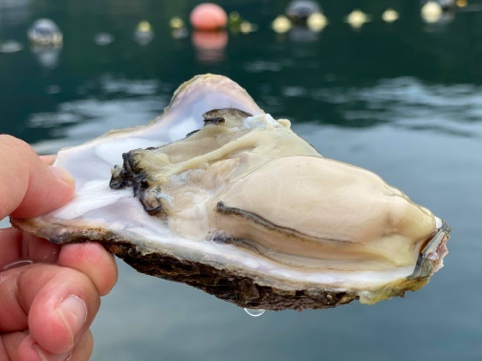 写真②
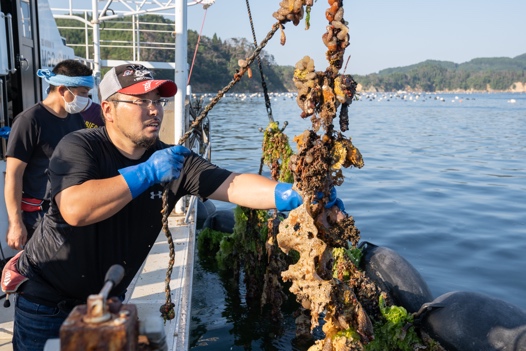 写真④
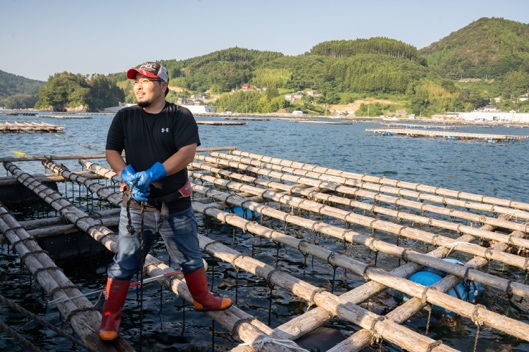 写真③
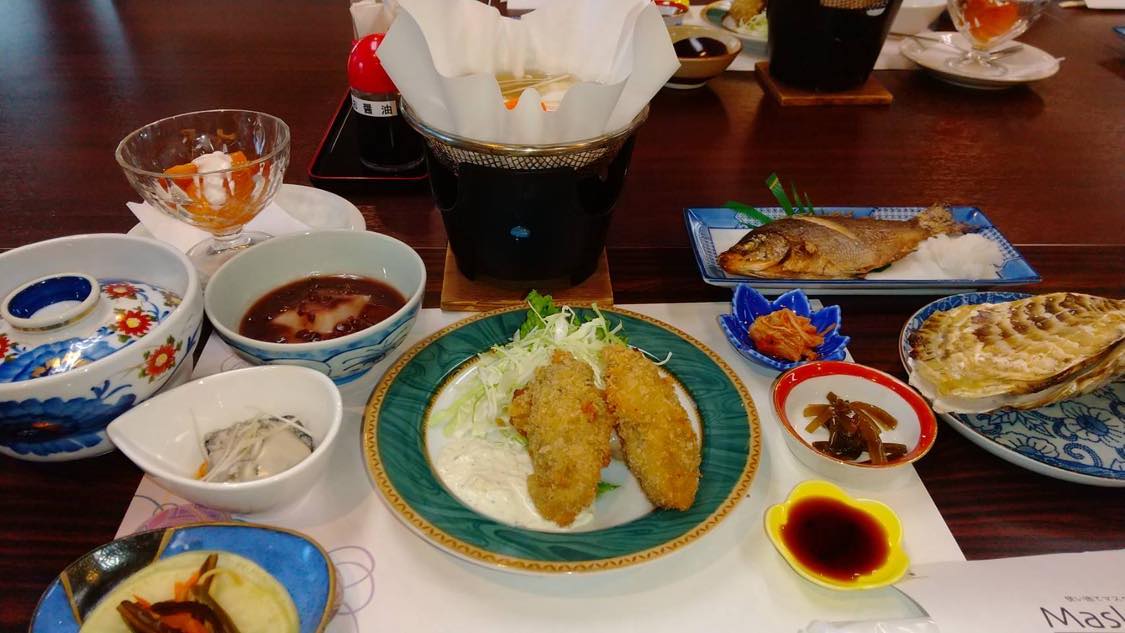 気仙沼
牡蠣筏乗船体験・試食　〜Oyster cruise ＆　tasting〜　※荒天時中止
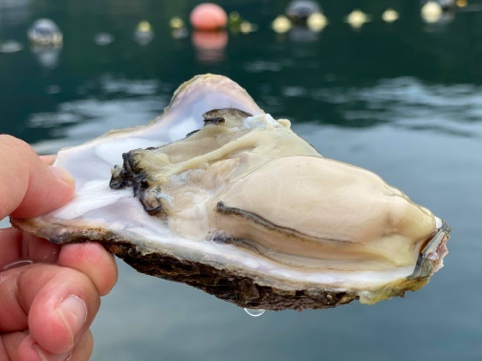 写真①
写真②
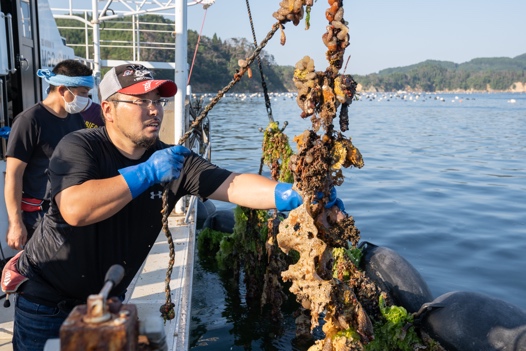 写真④
写真③
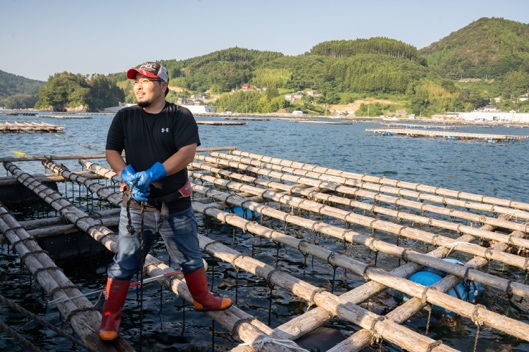 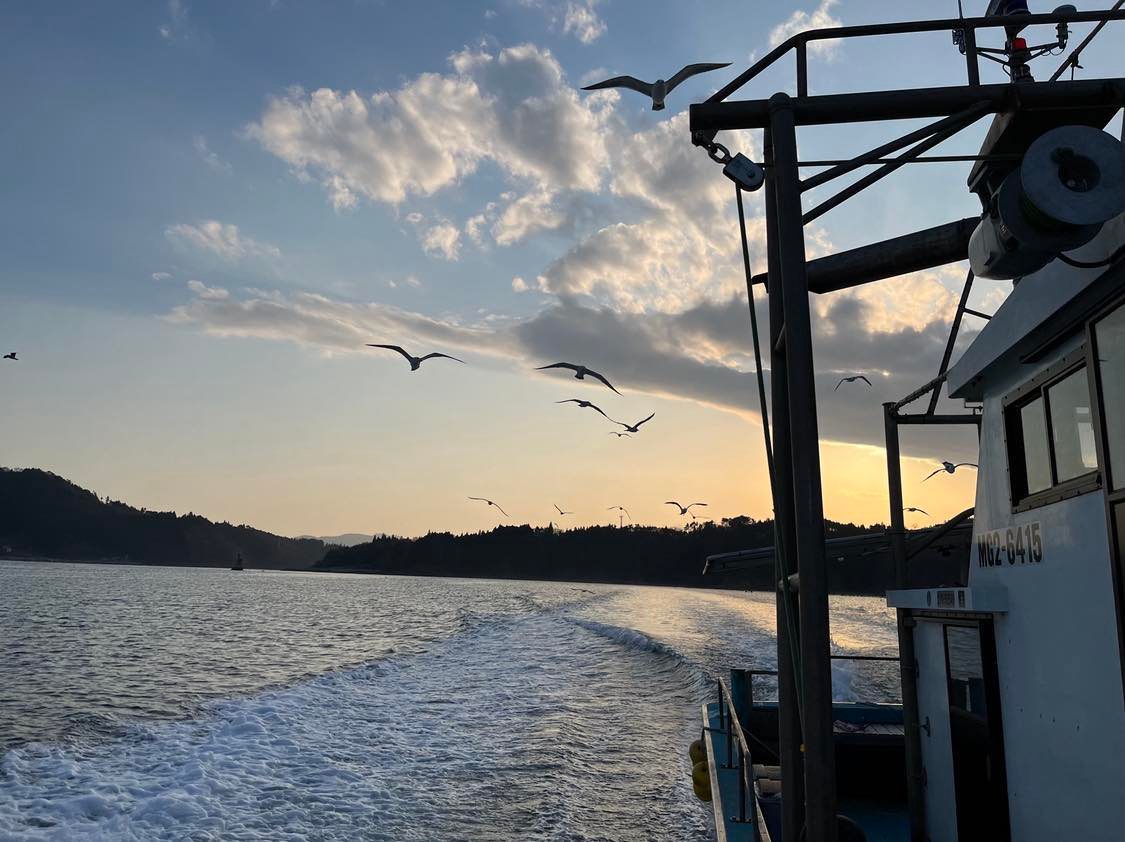